Stromspar-check kühlgerätetausch


Workshop

Mai 2023
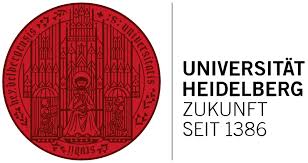 Was ist passiert?
Workshop und Befragung der Stromsparhelfer (abgeschlossen)
Verschickung der Materialien (abgeschlossen)
Programmierung Datenbank (abgeschlossen)
Januar 22
April 22
März 23
März 22
Erste Erfahrungen mit den Materialien sammeln
Testen auf Alltagstauglichkeit(abgeschlossen)
Datenerhebung: Test erster Interventionen  (abgeschlossen)
2
Wie geht es weiter?
Heute: Vorstellung der überarbeiten Interventionen
Bundesweites SSC Treffen: Zwischenergebnisse
Start der neuen Programmperiode
Mai 23
April 23
Jan/Feb 24
Februar 23
Juni 23
Auswertung der letzten Förderperiode. 
Überarbeitung der Interventionen im Austausch mit Caritas und EaD
Anpassung der Datenbanken
Datenerhebung: Überarbeitete Interventionen (geplant bis 2026)
3
Erkenntnisse aus der letzten Förderperiode
Bis Anfang Februar: 
2.653 Zweitberatungen
1.990 Infoschreiben ausgegeben
530 Gutscheine ausgestellt
291 Kühlgeräte getauscht
Erkenntnisse aus der letzten Förderperiode
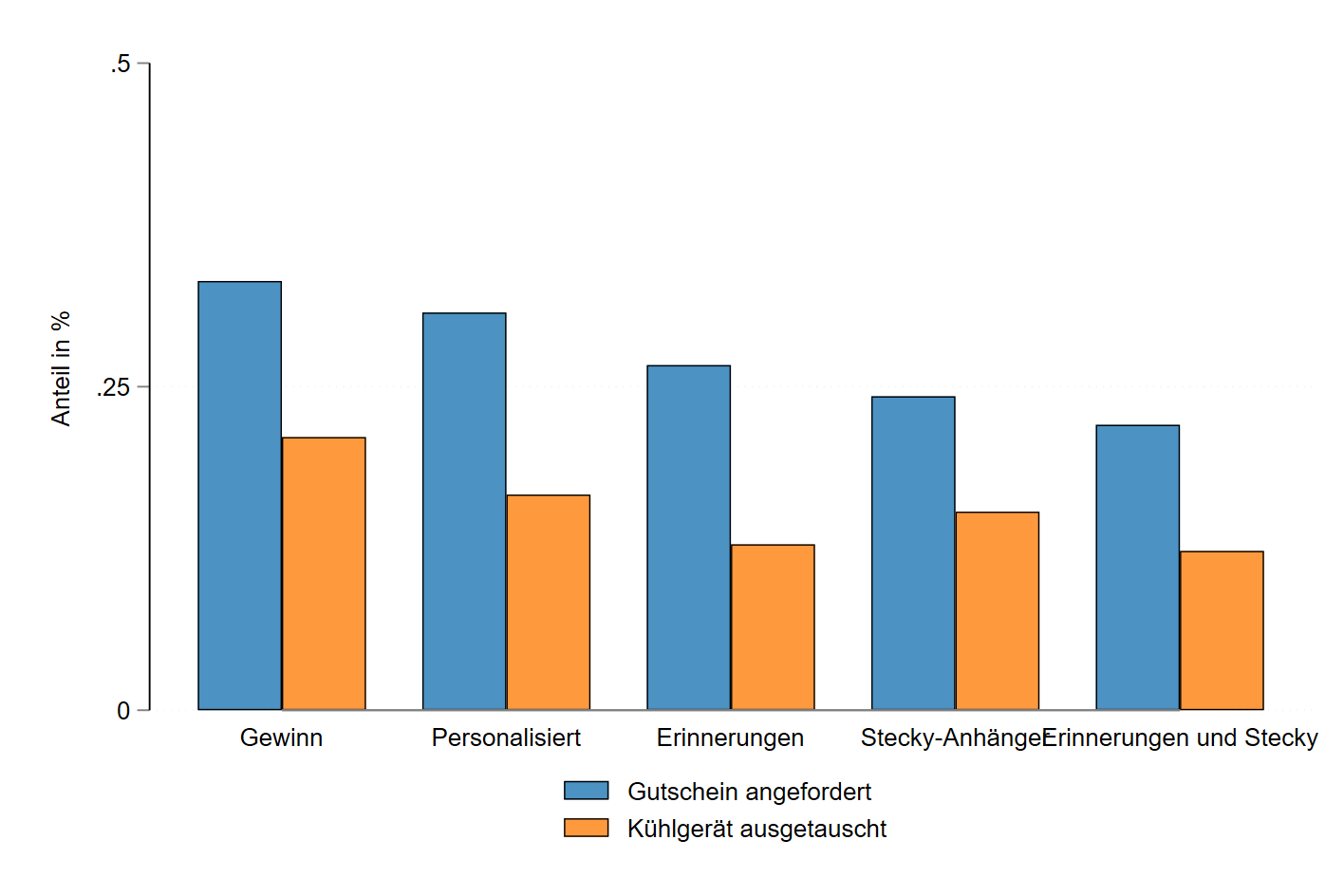 Die einfache “Gewinn-Formulierung” (Geldbörse) ist effektiver als die aufwändigeren Ergänzungen:
Personalisierte Information
SMS/Brief-Erinnerung
Stecky-Anhänger
Neue Förderperiode: Überarbeitete Infoschreiben
wie in letzter Förderperiode
Standard-Infoschreiben
Neue Infoschreiben
Betonung des finanziellen Gewinns bei Austausch
Betonung des finanziellen Verlusts bei Nicht-Austausch

Vereinfachte Darstellung der finanziellen Konsequenzen bei Austausch/Nicht-Austausch mit Icons

Darstellung als „Checkliste“
Barriere 1: Haushalten fällt es schwer, die wirtschaftliche Sinnhaftigkeit des KT abzuschätzen


Barriere 2: Infoschreiben hat viel Text, der schwierig zu verstehen ist. 

Barriere 3: Infoschreiben enthält viele, zum Teil doppelte  Informationen
Studien-ID 0
Aufbau der Interventionen
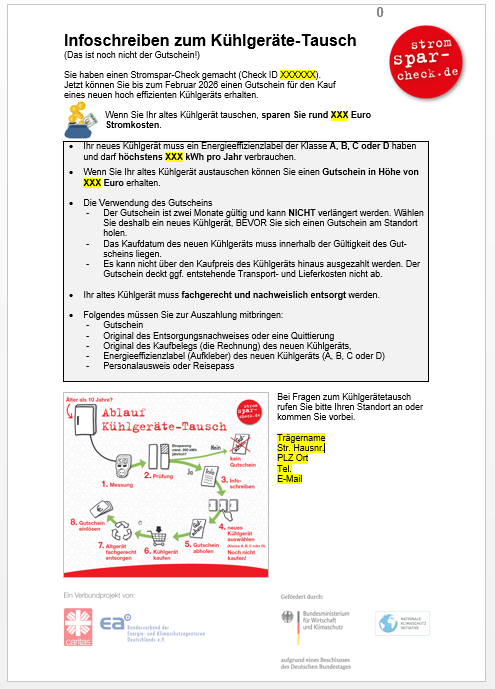 Interventionen testen Änderungen im Infoschreiben zum Kühlgerätetausch beim Zweitbesuch
Datenbank generiert automatisch “Studien-IDs” für jeden Kunden und gibt diese aus
Infoschreiben sind abhängig von Studien-ID des Kunden
Studien-ID ist rechts oben auf dem  neuen Infoschreiben gekennzeichnet
Übersicht der Interventionen
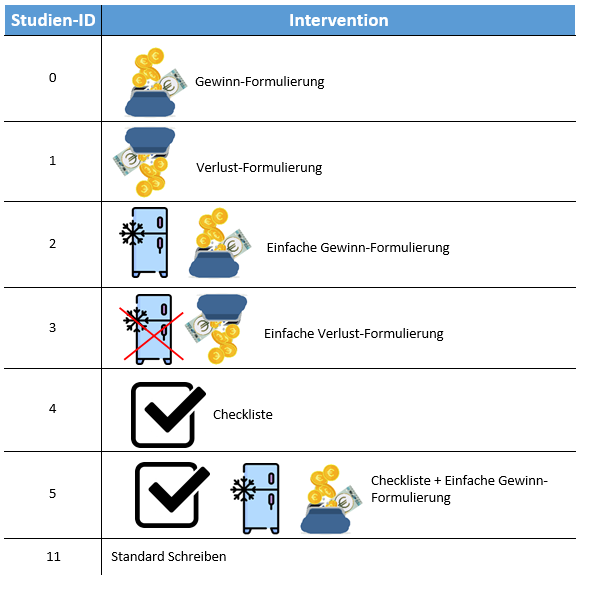 Studien-ID 0 und 1: Wie schon in letzter Förderperiode
Studien-ID 2-5: Neu
Studien-ID 11: “Standard Schreiben” – ohne irgendwelche Symbole

Wichtig: 
Alle Infoschreiben werden automatisch aus der Datenbank ausgegeben. 
Es gibt keine manuellen Ergänzungen (Erinnerungen, Steckys) mehr
Bei Studien-ID 0:
Unverändert
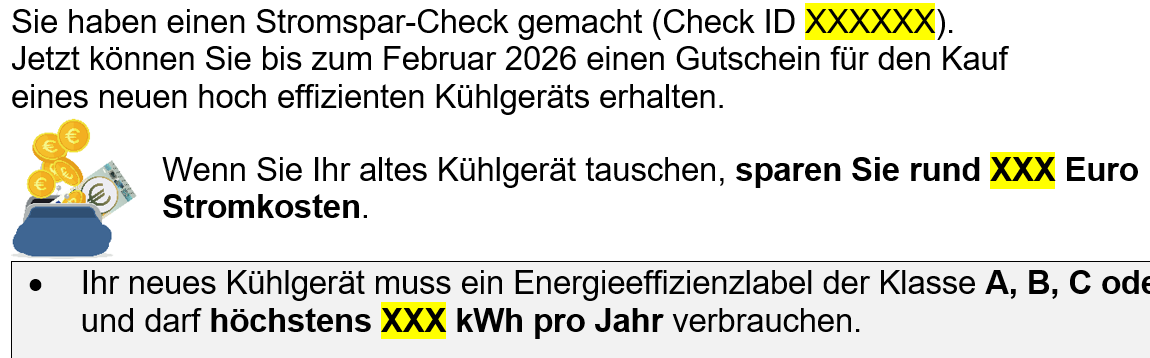 Bei Studien-ID 1:
Unverändert
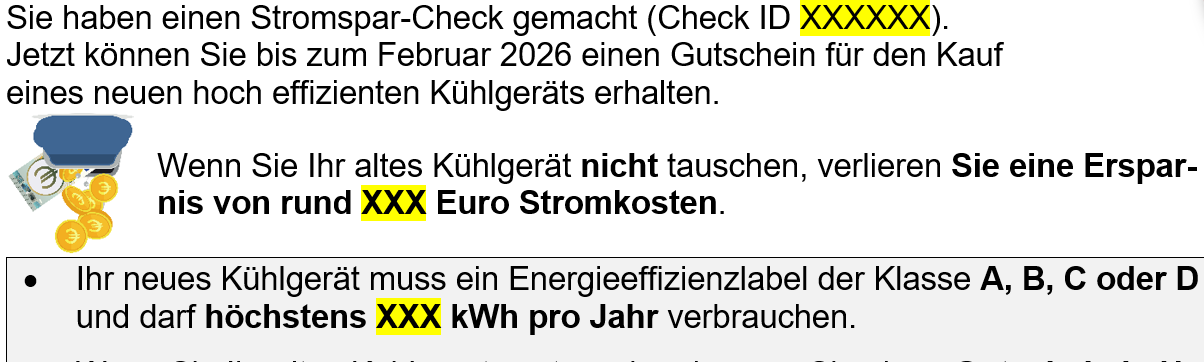 Bei Studien-ID 2:
Vereinfache Darstellung des Gewinns mit mehr Icons
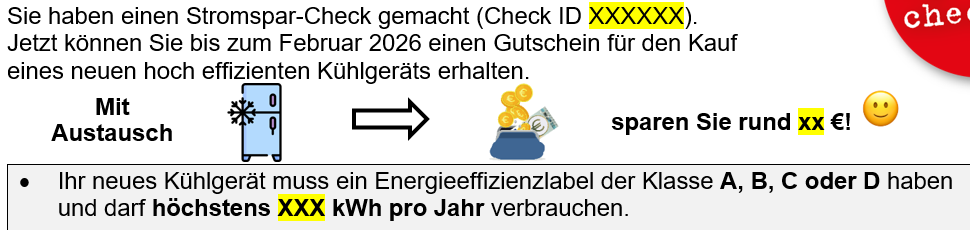 Bei Studien-ID 3:
Vereinfache Darstellung des Verlusts mit mehr Icons
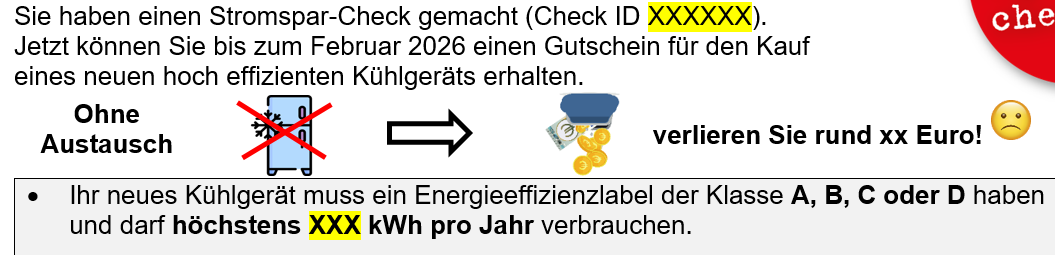 Bei Studien-ID 4:
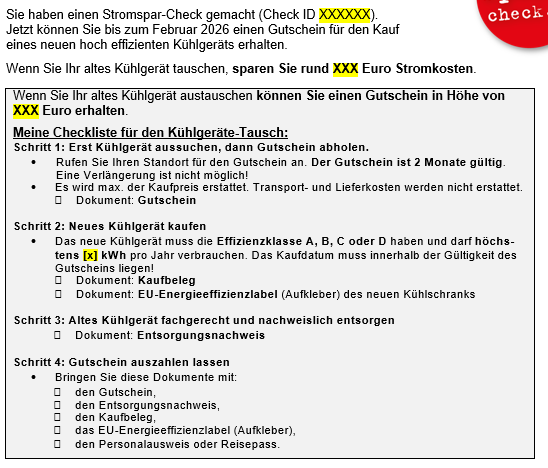 Infoschreiben als Checkliste
Bei Studien-ID 5:
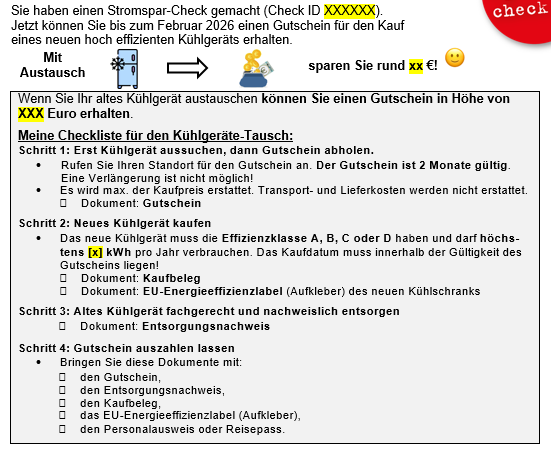 Infoschreiben als Checkliste und vereinfache Darstellung des Gewinns mit mehr Icons
Wie geht es weiter?
Heute: Vorstellung der überarbeiten Interventionen
Bundesweites SSC Treffen: Zwischenergebnisse
Start der neuen Programmperiode
Mai 23
April 23
Jan/Feb 24
Februar 23
Juni 23
Anpassung der Datenbank:
Voraussichtlich Ende Mai/Juni abgeschlossen.
Auswertung der letzten Förderperiode. 
Überarbeitung der Interventionen im Austausch mit Caritas und EaD
Datenerhebung: Überarbeitete Interventionen (geplant bis 2026)
15
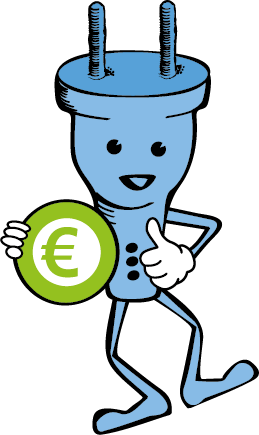 Weitere Fragen oder Ideen?

Vielen Dank für Ihr Feedback und Ihre Kooperation!

Wir freuen uns, mit Ihnen zusammen den Kühlgerätetausch weiterzuentwickeln!
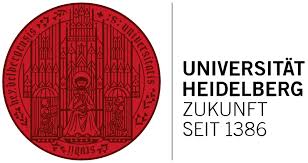